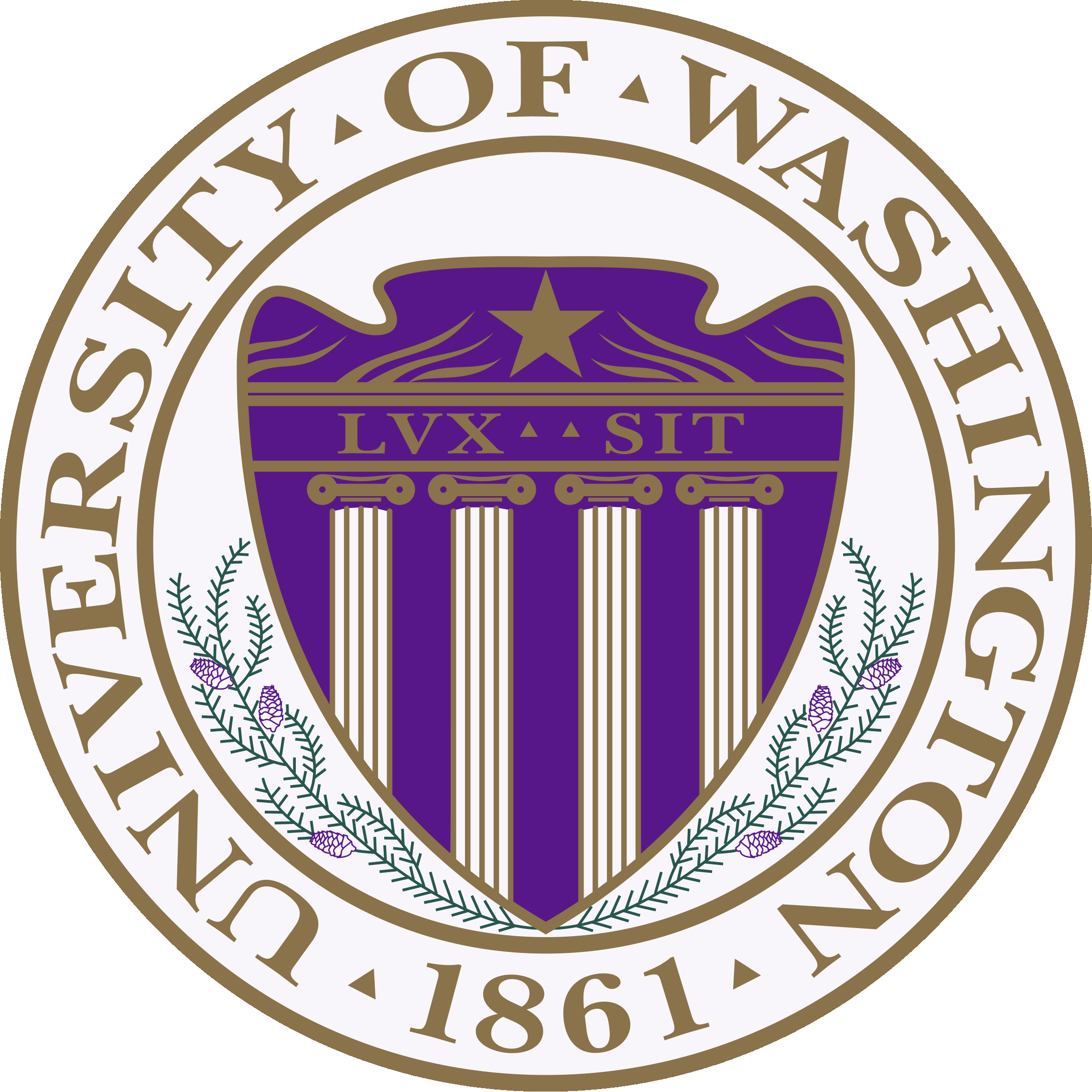 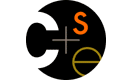 CSE332: Data AbstractionsLecture 13: Comparison Sorting
Tyler Robison
Summer 2010
1
The Big Picture
Quite a bit to cover







We’ll start with simple sorts
Simple
algorithms:
O(n2)
Fancier
algorithms:
O(n log n)
Comparison
lower bound:
(n log n)
Specialized
algorithms:
O(n)
Handling
huge data
sets
Insertion sort
Selection sort
Shell sort
…
Heap sort
Merge sort
Quick sort (avg)
…
Bucket sort
Radix sort
External
sorting
2
Selection sort
Idea: At the kth step, find the smallest element among the not-yet-sorted elements and put it at position k

Alternate way of saying this:
Find smallest element, put it 1st
Find next smallest element, put it 2nd
Find next smallest element, put it 3rd
…

 “Loop invariant”: when loop index is i, first i elements are the i smallest elements in sorted order

Time? 
Best-case  _____     Worst-case  _____   “Average” case____
Recurrence always: T(1) = O(1) and T(n) = O(n) + T(n-1)
  O(n2)                              O(n2)                                 O(n2)
3
Insertion Sort
Idea: At the kth step put the kth element in the correct place among the first k elements

Alternate way of saying this:
Sort first two elements
Now insert 3rd element in order
Now insert 4th element in order
…

“Loop invariant”: when loop index is i, first i elements are sorted

Time? 
Best-case  _____   Worst-case  _____    “Average” case ____
O(n)                         O(n2)                              O(n2)

Starts sorted      Starts reverse sorted
4
Mystery
This is one implementation of which sorting algorithm (for ints)?
void mystery(int[] arr) {
  for(int i = 1; i < arr.length; i++) {
     int tmp = arr[i];
     int j;
     for(j=i; j > 0 && tmp < arr[j-1]; j--)
        arr[j] = arr[j-1];
     arr[j] = tmp;
  }
}
Note: Like with heaps, “moving the hole” is faster than 
	     unnecessary swapping (constant factor)
5
Insertion vs. Selection
They are different algorithms; different ideas

They solve the same problem

They have the same worst-case and average-case asymptotic complexity
Insertion-sort has better best-case complexity; preferable when input is “mostly sorted”

Other algorithms are more efficient for larger arrays that are not already almost sorted
Small arrays may do well with Insertion sort
6
Aside: Why we’re not going to cover Bubble Sort
Not really what a “normal person” would think of
It doesn’t have good asymptotic complexity: O(n2)
It’s not particularly efficient with respect to common factors
Basically, almost everything it is good at some other algorithm is at least as good at
So people seem to teach it just because someone taught it to them
7
The Big Picture
Simple
algorithms:
O(n2)
Fancier
algorithms:
O(n log n)
Comparison
lower bound:
(n log n)
Specialized
algorithms:
O(n)
Handling
huge data
sets
Insertion sort
Selection sort
Shell sort
…
Heap sort
Merge sort
Quick sort (avg)
…
Bucket sort
Radix sort
External
sorting
8
A Fancier Sort: Heap sort
As you saw on project 2, sorting with a heap isn’t too bad:
insert each arr[i], better yet buildHeap
for(i=0; i < arr.length; i++)
     arr[i] = deleteMin();

Worst-case running time: O(n log n)
Why?

We have the array-to-sort and the heap
So this is not an ‘in-place’ sort
There’s a trick to make it in-place…
9
In-place heap sort
But this reverse sorts – 
how would you fix that?
Treat the initial array as a heap (via buildHeap)
When you delete the ith  element, put it at arr[n-i]
It’s not part of the heap anymore!
We know the heap won’t grow back to that size
4
7
5
9
8
6
10
3
2
1
heap part
sorted part
5
7
6
9
8
10
4
3
2
1
arr[n-i]=
deleteMin()
heap part
sorted part
10
“AVL sort”
We could also use a balanced tree to:
Insert each element: total time O(n log n)
Repeatedly deleteMin: total time O(n log n)

But this cannot be made in-place and has worse constant factors than heap sort
Heap sort is better
Both are O(n log n) in worst, best, and average case
Neither parallelizes well

How about sorting with a hash table?
11
Divide and conquer
Very important technique in algorithm design

Divide problem into smaller parts

Solve the parts independently
Think recursion
Or potential parallelism

Combine solution of parts to produce overall solution

Ex: Sort each half of the array, combine together; to sort each each half, split into halves…
12
Other fancy sorts: Divide-and-conquer sorting
Two great sorting methods are fundamentally divide-and-conquer

Mergesort:
	Sort the left half of the elements (recursively)
	Sort the right half of the elements (recursively)
	Merge the two sorted halves into a sorted whole

Quicksort:
	Pick a “pivot” element
	Divide elements into less-than pivot and greater-than pivot
	Sort the two divisions (recursively on each)
	Answer is ‘sorted-less-than’ then ‘pivot’ then ‘sorted-greater-than’
13
Mergesort
8
2
9
4
5
3
1
6
lo
hi
To sort array from position lo to position hi:
If range is 1 element long, it’s sorted! (Base case)
Else, split into 2 halves: 
Call Mergesort on left half; when it returns, that half is sorted
Call Mergesort on right half; when it returns, that half is sorted
Merge the two halves together

The Merge step takes two sorted parts and sorts everything together
O(n) (per merge) but requires auxiliary space…
14
The Merging part
Start with:
8
2
9
4
5
3
1
6
After we return from left & right recursive calls (pretend it works for now)
2
4
8
9
1
3
5
6
Merge: 
Use 3 “fingers”
and 1 more array
15
The Merging part
Start with:
8
2
9
4
5
3
1
6
After we return from left & right recursive calls (pretend it works for now)
2
4
8
9
1
3
5
6
Merge: 
Use 3 “fingers”
and 1 more array
1
16
The Merging part
Start with:
8
2
9
4
5
3
1
6
After we return from left & right recursive calls (pretend it works for now)
2
4
8
9
1
3
5
6
Merge: 
Use 3 “fingers”
and 1 more array
1
2
17
The Merging part
Start with:
8
2
9
4
5
3
1
6
After we return from left & right recursive calls (pretend it works for now)
2
4
8
9
1
3
5
6
Merge: 
Use 3 “fingers”
and 1 more array
1
2
3
18
The Merging part
Start with:
8
2
9
4
5
3
1
6
After we return from left & right recursive calls (pretend it works for now)
2
4
8
9
1
3
5
6
Merge: 
Use 3 “fingers”
and 1 more array
1
2
3
4
19
The Merging part
Start with:
8
2
9
4
5
3
1
6
After we return from left & right recursive calls (pretend it works for now)
2
4
8
9
1
3
5
6
Merge: 
Use 3 “fingers”
and 1 more array
1
2
3
4
5
20
The Merging part
Start with:
8
2
9
4
5
3
1
6
After we return from left & right recursive calls (pretend it works for now)
2
4
8
9
1
3
5
6
Merge: 
Use 3 “fingers”
and 1 more array
1
2
3
4
5
6
21
The Merging part
Start with:
8
2
9
4
5
3
1
6
After we return from left & right recursive calls (pretend it works for now)
2
4
8
9
1
3
5
6
Merge: 
Use 3 “fingers”
and 1 more array
1
2
3
4
5
6
8
22
The Merging part
Start with:
8
2
9
4
5
3
1
6
After we return from left & right recursive calls (pretend it works for now)
2
4
8
9
1
3
5
6
Merge: 
Use 3 “fingers”
and 1 more array
1
2
3
4
5
6
8
9
23
The Merging part
Start with:
8
2
9
4
5
3
1
6
After we return from left & right recursive calls (pretend it works for now)
2
4
8
9
1
3
5
6
Merge: 
Use 3 “fingers”
and 1 more array
1
2
3
4
5
6
8
9
After merge, copy back to original array
1
2
3
4
5
6
8
9
24
Mergesort example: Recursively splitting list in half
8
2
9
4
5
3
1
6
Divide
8  2   9   4
5   3   1   6
Divide
9   4
1   6
8   2
5   3
Divide
1 element
5      3
9       4
1     6
8        2
25
Mergesort example: Merge as we return from recursive calls
8
2
9
4
5
3
1
6
Divide
8  2   9   4
5   3   1   6
Divide
9   4
1   6
8   2
5   3
Divide
1 element
5      3
9       4
1     6
8        2
Merge
2   8
4    9
3   5
1   6
Merge
2   4   8   9
1   3   5   6
Merge
1   2   3   4   5   6   8   9
When a recursive call ends, it’s sub-arrays are each in order; just need to merge them in order together
26
Mergesort example: Merge as we return from recursive calls
8
2
9
4
5
3
1
6
Divide
8  2   9   4
5   3   1   6
Divide
9   4
1   6
8   2
5   3
Divide
1 element
5      3
9       4
1     6
8        2
Merge
2   8
4    9
3   5
1   6
Merge
2   4   8   9
1   3   5   6
Merge
1   2   3   4   5   6   8   9
We need another array in which to do each merging step; merge results into there, then copy back to original array
27
Some details: saving a little time
What if the final steps of our merging looked like the following:





Seems kind of wasteful to copy 8 & 9 to the auxiliary array just to copy them immediately back…
Main array




Auxiliary array
2
4
5
6
1
3
8
9
1
2
3
4
5
6
28
Some details: saving a little time
Unnecessary to copy ‘dregs’ over to auxiliary array
If left-side finishes first, just stop the merge & copy the auxiliary array:





If right-side finishes first, copy dregs directly into right side, then copy auxiliary array
copy
first
second
29
Some details: saving space / copying
Simplest / worst approach: 
	Use a new auxiliary array of size (hi-lo) for every merge
	Returning from a recursive call?  Allocate a new array!

Better:
	Reuse same auxiliary array of size n for every merging stage
	Allocate auxiliary array at beginning, use throughout

Best (but a little tricky):
	Don’t copy back – at 2nd, 4th, 6th, … merging stages, use the original array as the auxiliary array and vice-versa
Need one copy at end if number of stages is odd
30
Picture of the “best” from previous slide: Allocate one auxiliary array, switch each step
First recurse down to lists of size 1
As we return from the recursion, switch off arrays










Arguably easier to code up without recursion at all
Merge by 1

Merge by 2

Merge by 4

Merge by 8

Merge by 16
Copy if Needed
31
Linked lists and big data
We defined the sorting problem as over an array, but sometimes you want to sort linked lists

One approach:
Convert to array: O(n)
Sort: O(n log n)
Convert back to list: O(n)

Or: mergesort works very nicely on linked lists directly
heapsort and quicksort do not
insertion sort and selection sort do but they’re slower

Mergesort is also the sort of choice for external sorting
Linear merges minimize disk accesses
32
Analysis
Having defined an algorithm and argued it is correct, we should analyze its running time (and space):

To sort n elements, we:
Return immediately if n=1
Else do 2 sub-problems of size n/2 and then an O(n) merge

Recurrence relation:
	 T(1) = c1
      T(n) = 2T(n/2) + c2n
33
MergeSort Recurrence:
T(1) = c1
T(n) = 2T(n/2) + c2n
MergeSort Recurrence
(For simplicity let constants be 1 – no effect on asymptotic answer)
T(1) = 1, T(n) = 2T(n/2) + n ; expand inner T()
  T(n) = 2(2T(n/4) + n/2) + n = 4T(n/4) + 2n
        = 4(2T(n/8) + n/4) + 2n = 8T(n/8) + 3n
        ….
        after k expansions, T(n) = 2kT(n/2k) + kn
How many expansions until we reach the base case?
	    n/2k=1, so n=2k, so k=log2n
So T(n)=2log2n T(1)+nlog2n = nT(1)+nlog2n
	T(n)=O(nlogn)
34
MergeSort Recurrence:
T(1) = c1
T(n) = 2T(n/2) + c2n
Or more intuitively…
This recurrence comes up frequently; good to memorize as O(n log n)
Merge sort is relatively easy to intuit (best, worst, and average):
The recursion “tree” will have log n height
At each level we do a total amount of merging equal to n
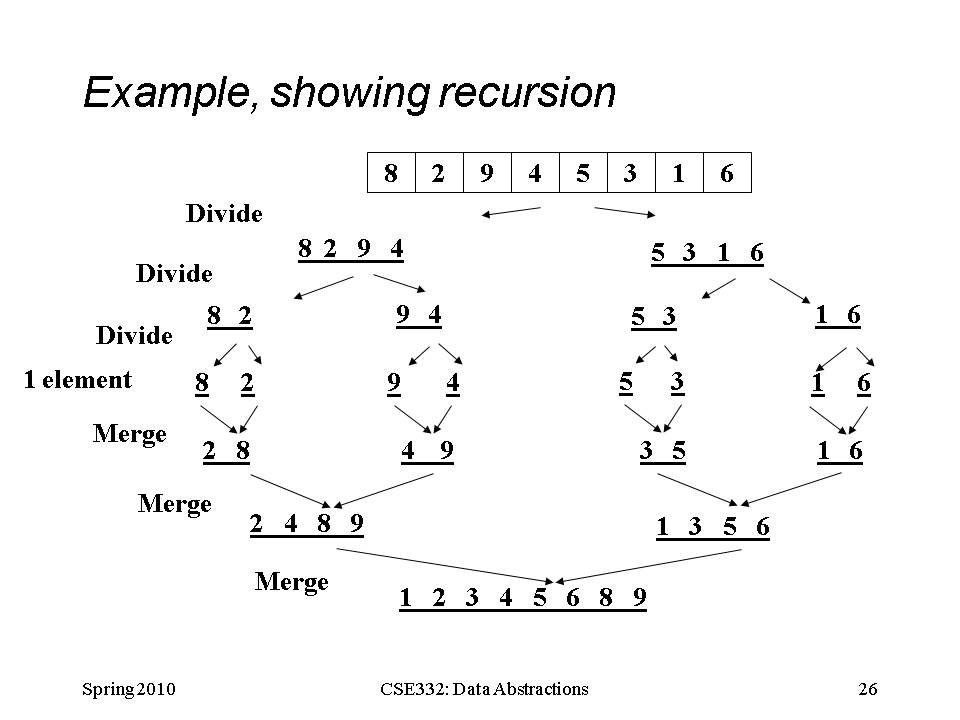 35
QuickSort
Also uses divide-and-conquer
Recursively chop into halves
But, instead of doing all the work as we merge together, we’ll do all the work as we recursively split into halves
Also unlike MergeSort, does not need auxiliary space

O(n log n) on average , but O(n2) worst-case 
MergeSort is always O(nlogn)
So why use QuickSort?

Can be faster than mergesort
Often believed to be faster
Does fewer copies and more comparisons, so it depends on the relative cost of these two operations!
36
QuickSort overview
Pick a pivot element
Hopefully an element ~median
Good QuickSort performance depends on good choice of pivot; we’ll see why later, and talk about good pivot selection later
Partition all the data into:
The elements less than the pivot
The pivot
The elements greater than the pivot
Ex:  Say we have 8, 4, 2, 9, 3, 5, 7
Say we pick ‘5’ as the pivot
Left half (in no particular order): 4, 2, 3
Right half (in no particular order): 8, 9, 7
Result of partitioning: 4, 2, 3, 5, 8, 9, 7

That’s great and all… but not really in order…
37
Think in terms of sets
S
select pivot value
81
31
57
43
13
75
92
0
26
65
S1
S2
partition S
0
31
75
43
65
13
81
92
26
57
QuickSort(S1) and
QuickSort(S2)
S1
S2
0
13
26
31
43
57
75
81
92
65
S
Presto!  S is sorted
0
13
26
31
43
57
65
75
81
92
[Weiss]
38
QuickSort Recursion Tree
8
2
9
4
5
3
1
6
Divide
5
2  4   3   1
8   9   6
Divide
3
8
4
9
2   1
6
Divide
1 element
1
2
Conquer
1   2
Conquer
6   8   9
1   2   3   4
Conquer
1   2   3   4   5   6   8   9
39
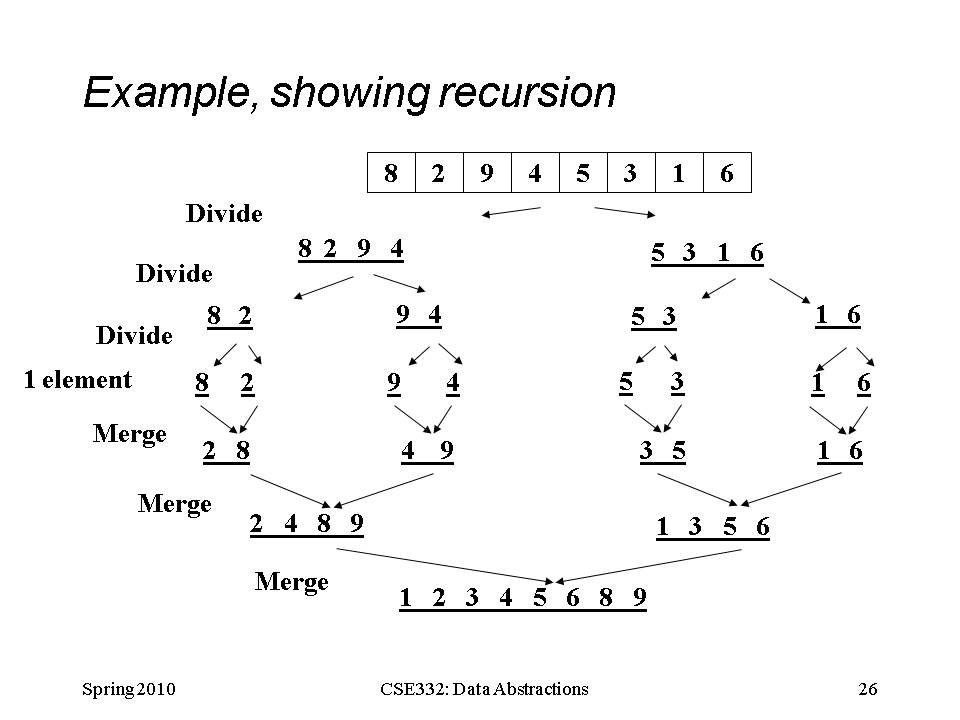 MergeSort Recursion Tree
8
2
9
4
5
3
1
6
Divide
5
2  4   3   1
8   9   6
Divide
3
8
4
9
2   1
6
Divide
1 element
1
2
Conquer
1   2
QuickSort Recursion Tree
Conquer
6   8   9
1   2   3   4
Conquer
1   2   3   4   5   6   8   9
40
Details
We haven’t explained:

How to pick the pivot element
Any choice is correct: data will end up sorted
But as analysis will show, want the two partitions to be about equal in size

How to implement partitioning
In linear time
In place
41
Pivots
Best pivot?
Median
Halve each time



Worst pivot?
Greatest/least element
Reduce to problem of size 1 smaller
O(n2)
8
2
9
4
5
3
1
6
Divide
5
2  4   3   1
8   9   6
Divide
3
8
4
9
2   1
6
Divide
1 element
1
2
Conquer
1   2
Conquer
6   8   9
1   2   3   4
Conquer
1   2   3   4   5   6   8   9
42
Potential pivot rules
Say we call
	Quicksort(int[] arr,int lo,int hi)
	To sort arr from [lo,hi) (including lo, excluding hi)

How about picking arr[lo]?
Quick to pick pivot, but worst-case is (mostly) sorted input
Same for picking arr[hi-1]

How about picking random element in the range?
Does as well as any technique, but (pseudo)random number generation can be slow
Still probably not a bad approach

Median of 3
Pick median of arr[lo], arr[hi-1], arr[(hi+lo)/2]
Common heuristic that tends to work well
Can still give us worst case though
43
Partitioning
That is, given 8, 4, 2, 9, 3, 5, 7 and pivot 5
Getting into left half & right half (based on pivot)

Conceptually simple, but hardest part to code up correctly
After picking pivot, need to partition
Ideally in linear time
Ideally in place

Ideas?
44
Partitioning
One approach (there are slightly fancier ones):
Swap pivot with arr[lo]; move it ‘out of the way’
Use two fingers i and j, starting at lo+1 and hi-1 (start & end of range, apart from pivot)
Move from right until we hit something less than the pivot; belongs on left sideMove from left until we hit something greater than the pivot; belongs on right side Swap these two; keep moving inwardwhile (i < j)
   if (arr[j] > pivot) j--
   else if (arr[i] < pivot) i++
   else swap arr[i] with arr[j]
Put pivot back in middle
45
Partitioning Example
Step one: pick pivot as median of 3
lo = 0, hi = 10
0
1
2
3
4
5
6
7
8
9
8
1
4
9
0
3
5
2
7
6
Step two: move pivot to the lo position
0
1
2
3
4
5
6
7
8
9
6
1
4
9
0
3
5
2
7
8
46
Example
Often have more than 
one swap during partition – 
this is a short example
Now partition in place


Move fingers


Swap

Move fingers


Move pivot
6
1
4
9
0
3
5
2
7
8
6
1
4
9
0
3
5
2
7
8
6
1
4
2
0
3
5
9
7
8
6
1
4
2
0
3
5
9
7
8
5
1
4
2
0
3
6
9
7
8
47
Analysis
Best-case: Pivot is always the median: Halve each time
		T(0)=T(1)=1
		T(n)=2T(n/2) + n           -- linear-time partition
		Same recurrence as mergesort: O(n log n)

Worst-case: Pivot is always smallest or largest element: Reduce size by 1 each time
		T(0)=T(1)=1
              T(n) = 1T(n-1)  + n   
		Basically same recurrence as selection sort: O(n2)

Average-case (e.g., with random pivot)
O(n log n), not responsible for proof (in text)
48
Cutoffs
For small n, all that recursion tends to cost more than doing a quadratic sort
Remember asymptotic complexity is for large n
Also, recursive calls add a lot of overhead for small n

Common engineering technique: switch to a different algorithm for subproblems below a cutoff
Reasonable rule of thumb: use insertion sort for n < 10

Notes:
Could also use a cutoff for merge sort
Cutoffs are also the norm with parallel algorithms 
Switch to sequential
None of this affects asymptotic complexity
49
Cutoff skeleton
Here the range is [lo,hi)
void quicksort(int[] arr, int lo, int hi) {
  if(hi – lo < CUTOFF)
     insertionSort(arr,lo,hi);
  else
     …
}
Notice how this cuts out the vast majority of the recursive calls 
   Think of the recursive calls to quicksort as a tree
   Trims out the bottom layers of the tree; most nodes will be at those bottom layers
50